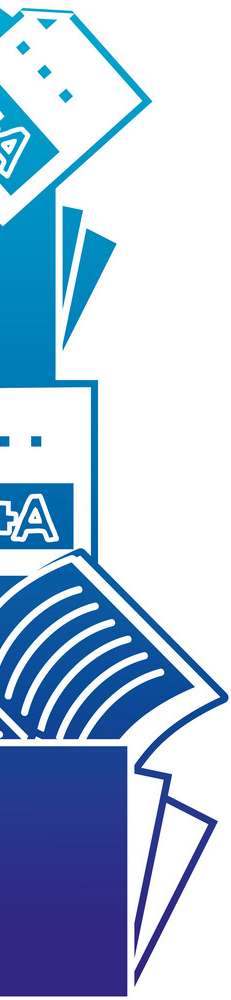 منهج
 التفسير
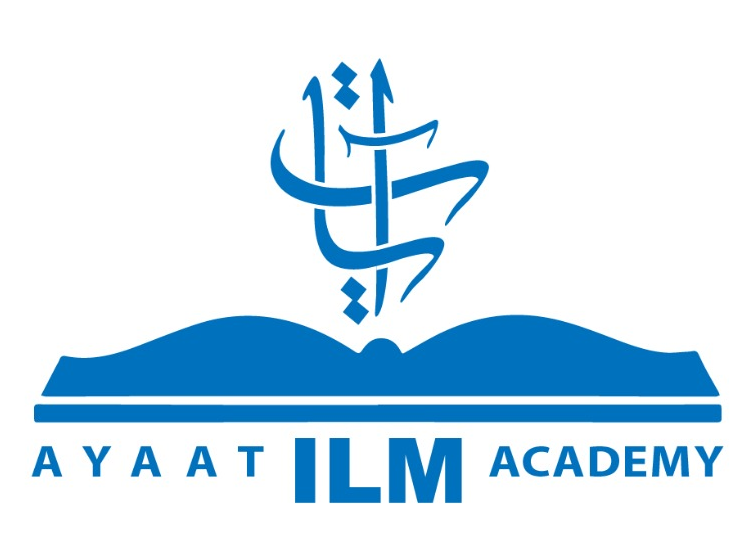 أكاديمية آيات للعلوم الإسلامية
الفصل الدراسي الأول
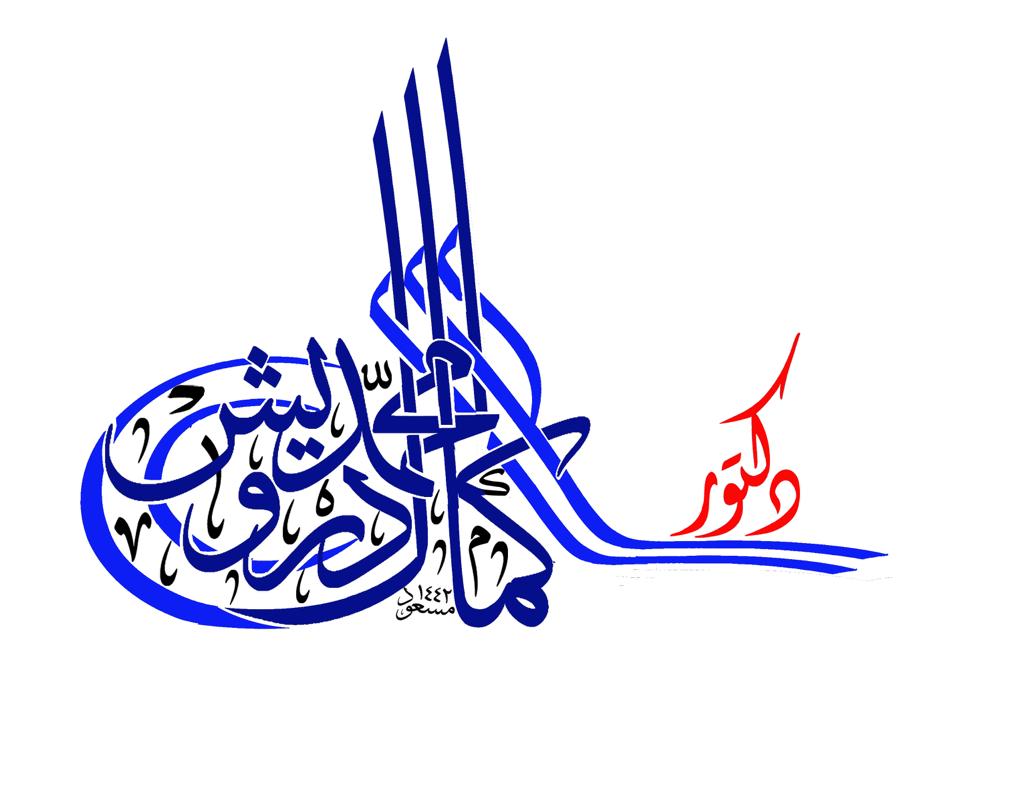 أكاديمية آيات للعلوم الإسلامية      www.ayaatacademy.ca
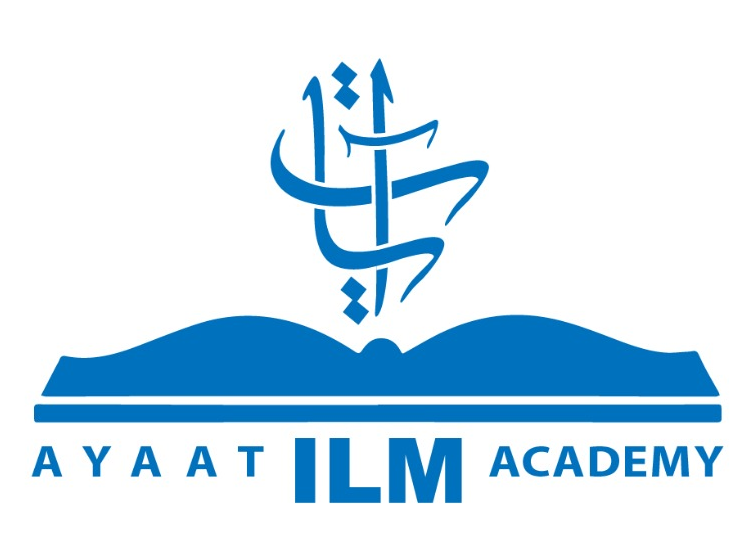 تفسير الفاتحة وجزء عَمَّ
أكاديمية آيات للعلوم الإسلامية
برنامج PowerPoint الذي بين يديك، عبارة عن: تفسير (سورة الفاتحة)..
   والجزء الثلاثين من القرآن الكريم (جزء عَمَّ)، قدمت له بمقدمة عن علم التفسير وتطوره.
   وقد اشتملت كل سورة على:
   مقدمة، ومعاني غريب الألفاظ، وأبرز مقاصد السورة، وبعض فوائدها.
أكاديمية آيات للعلوم الإسلامية      www.ayaatacademy.ca
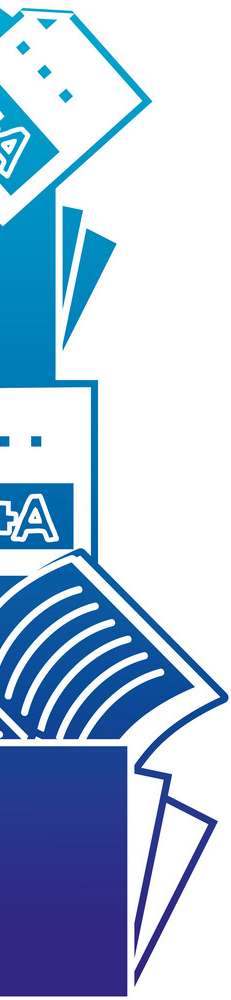 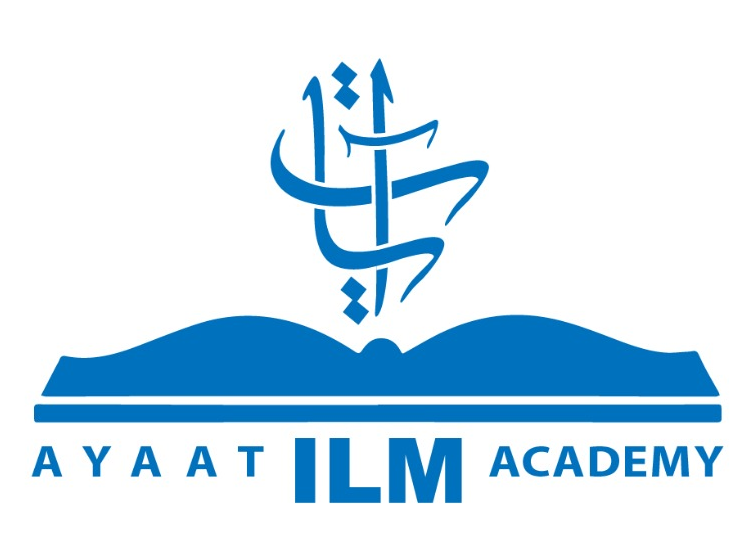 تمهيــــــــــــــــــد
مقدمة في علم التفسير
أكاديمية آيات للعلوم الإسلامية
تعريف التفسير
التفسير في عصر النبي -ﷺ-  
عصر ما بعد الرسول -ﷺ-
مرحلة التدوين في القرن الثاني الهجري
أكاديمية آيات للعلوم الإسلامية      www.ayaatacademy.ca
تمهيــــــــــــــــــد
مقدمة في علم التفسير
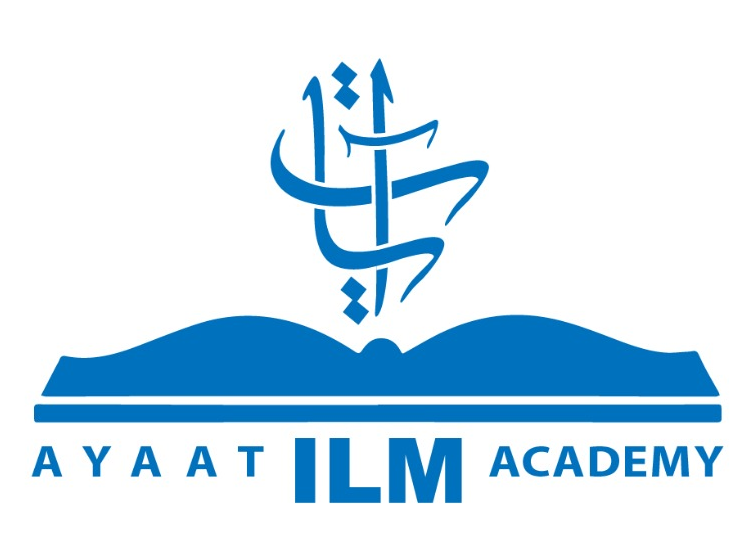 أكاديمية آيات للعلوم الإسلامية
تعريف التفسير:
هو علم يبحث في القرآن الكريم من حيث دلالته على مراد الله بقدر الطاقة البشرية.
بدأت حركة التفسير من عصر النبي -ﷺ-، حيث كانت هناك أربعة مصادر للتفسير  في هذه المرحلة:
القرآن
النبي -ﷺ- 
الاجتهاد وقوة الاستنباط
أهل الكتاب
أكاديمية آيات للعلوم الإسلامية      www.ayaatacademy.ca
تمهيــــــــــــــــــد
مقدمة في علم التفسير
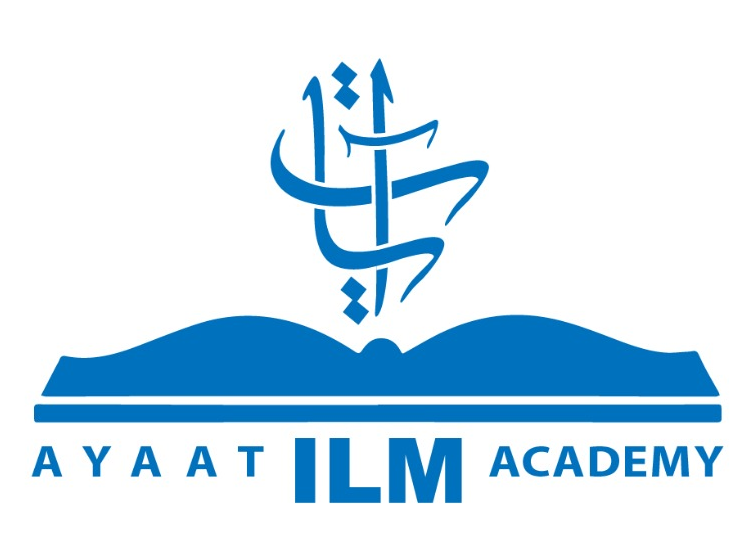 أكاديمية آيات للعلوم الإسلامية
عصر ما بعد الرسول -ﷺ-:
تكونت مدارس في الحديث والفقه، والتفسير:
مدرسة التفسير بمكة؛ قامت على يد: عبد الله بن عباس، ومن أشهر تلاميذها: سعيد بن جبير، وعكرمة مولى ابن عباس، وعطاء بن رباح.
مدرسة التفسير بالمدينة؛ وقامت على يد: أُبيّ بن كعب، ومن أشهر تلاميذها؛ زيد بن أسلم، وأبو العالية، ومحمد بن كعب القرطبي
أكاديمية آيات للعلوم الإسلامية      www.ayaatacademy.ca
تمهيــــــــــــــــــد
مقدمة في علم التفسير
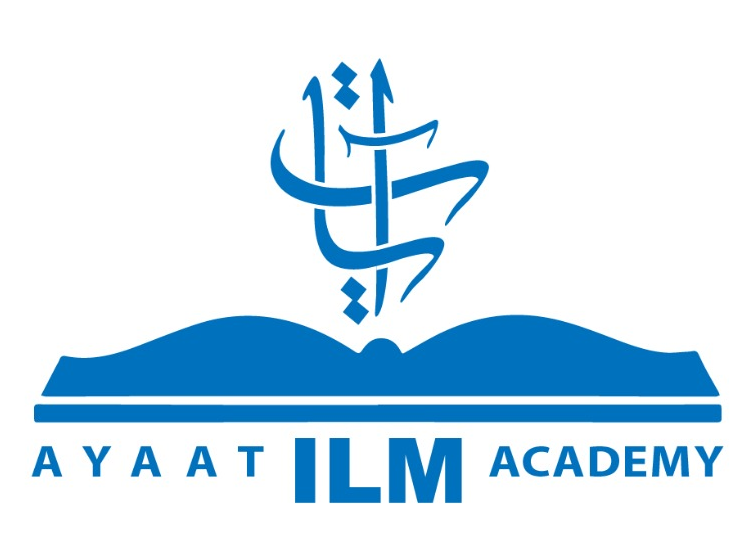 أكاديمية آيات للعلوم الإسلامية
مرحلة التدوين في القرن الثاني الهجري:
مرّ التفسير في هذه المرحلة بخمس خطوات: 
الأولى: التناقل بالرواية بين الصحابة والتابعين. 
الثانية: بداية التدوين، مع بداية تدوين الحديث النبوي. 
الثالثة: انفصال التفسير عن الحديث، ووضع لكل آية تفسيرها من الأثر المتصل السند إلى الرسول -ﷺ- وإلى الصحابة –}-. 
الرابعة: دخول الوضع في التفسير، واختلاط الصحيح بالعليل. 
الخامسة: امتزاج الفهم العقلي بالتفسير النقلي.
أكاديمية آيات للعلوم الإسلامية      www.ayaatacademy.ca
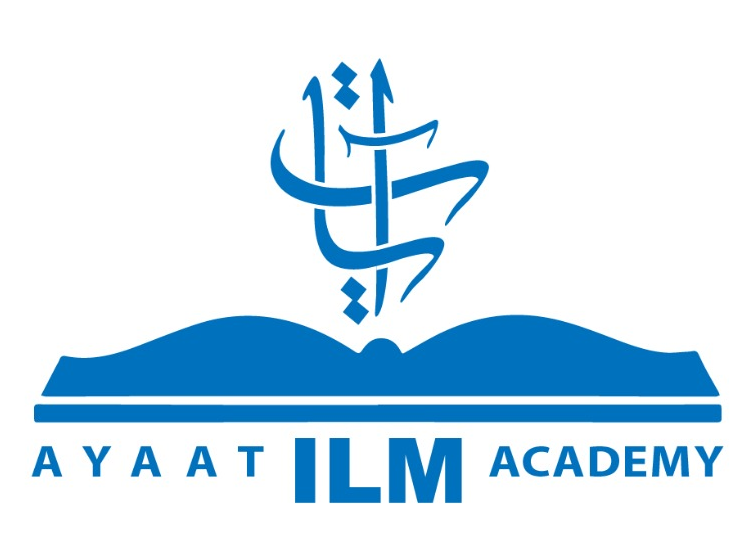 المحاضرة (1)
سورة الفاتحة
أكاديمية آيات للعلوم الإسلامية
اسم السورة
فضل السورة
من مقاصد السورة
من فوائد السورة
أكاديمية آيات للعلوم الإسلامية      www.ayaatacademy.ca
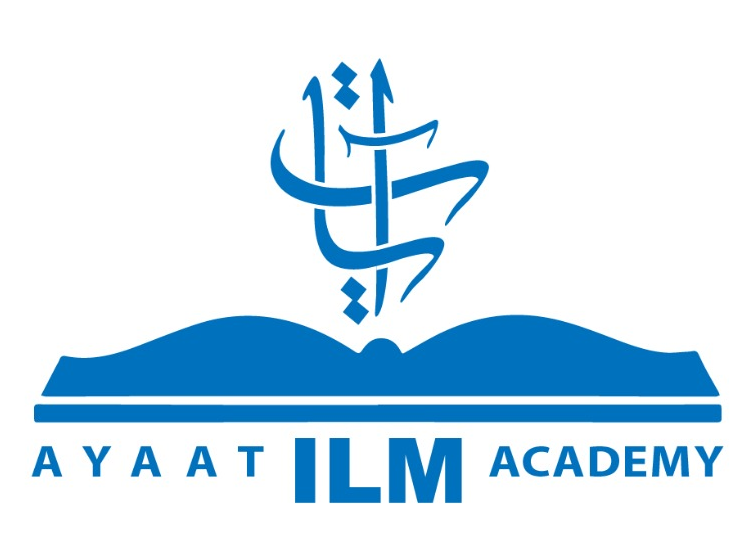 سورة الفاتحة
أكاديمية آيات للعلوم الإسلامية
أسماء السورة
فاتحة الكتاب: سميت بذلك لأن بها افتتح القرآن، وبها تفتتح كتابة المصاحف، وبها تفتتح الصلاة. 
الحمد: سميت بذلك لافتتاحها بالحمد لله.
أم الكتاب: سميت بذلك لأنها أصل القرآن وأم كل شيء أصله، وقيل هي إمام لما يتلوها من السور. 
السبع المثاني: سميت بذلك، لأنها تثنى في الصلاة ويقرأ بها في كل ركعة، وقيل: لأن الله -I- استثناها لهذه الأمة وادَّخرها لهم لم ينزلها على غيرهم وقيل: لأنها أنزلت مرتين. 
الوافية: سميت بذلك، لأنها لا تقسم في القراءة في الصلاة كما يقسم غيرها من السور.
الكافية: سميت بذلك، لأنها تكفي عن غيرها في الصلاة ولا يكفي عنها غيرها.
أكاديمية آيات للعلوم الإسلامية      www.ayaatacademy.ca
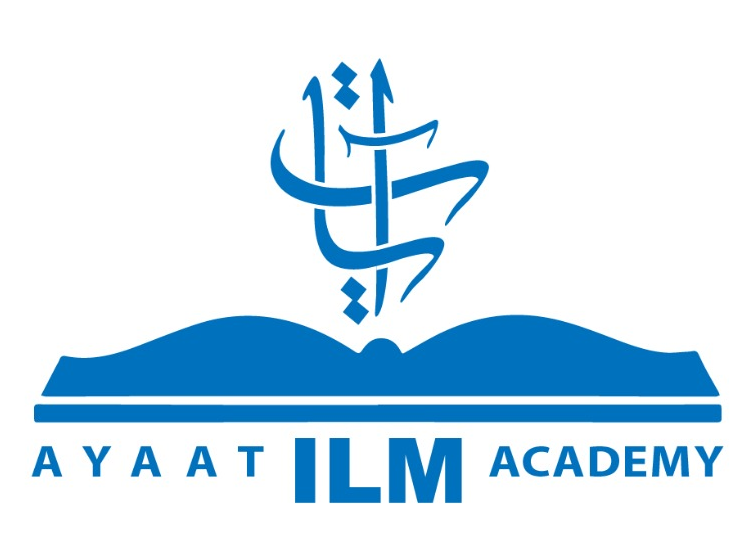 سورة الفاتحة
أكاديمية آيات للعلوم الإسلامية
فضل السورة
عن أبي سعيد بن المعلى قال: كنت أصلي في المسجد فدعاني رسول الله -ﷺ- فلم أجبه، 
ثم أتيته فقلت: يا رسول الله إني كنت أصلي. 
فقال: «ألم يقل الله: ﴿اسْتَجِيبُوا لِلَّهِ وَلِلرَّسُولِ إِذَا دَعَاكُمْ﴾» 
ثم قال لي: «لأعلمنك سورة هي أعظم السور في القرآن قبل أن تخرج من المسجد»، 
ثم أخذ بيدي، فلما أراد أن يخرج.. 
قلت له: يا رسول ألم تقل لأعلمنك سورة هي أعظم السور في القرآن؟ 
قال: «﴿الْحَمْدُ لِلَّهِ رَبِّ الْعَالَمِينَ﴾ هي السبع المثاني والقرآن العظيم الذي أوتيته».
أكاديمية آيات للعلوم الإسلامية      www.ayaatacademy.ca
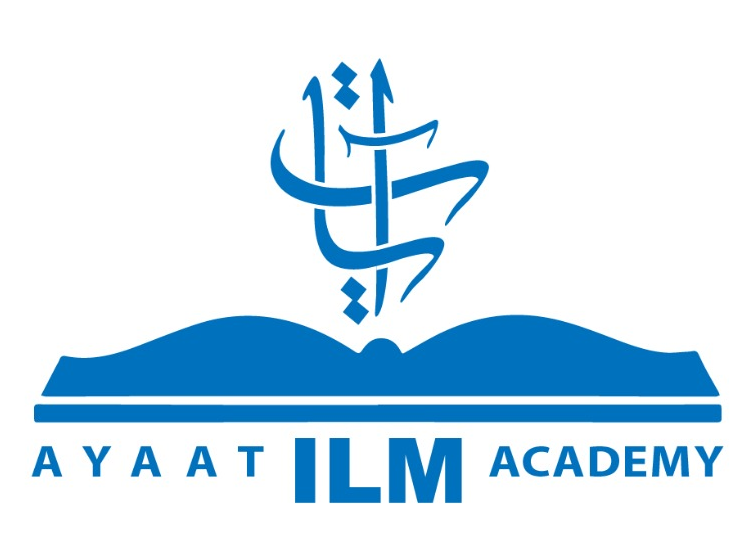 سورة الفاتحة
أكاديمية آيات للعلوم الإسلامية
من مقاصد السورة:
تحقيق التوجه لله --I بكمال العبودية له وحده.
من فوائد الآيات:
افتتح الله كتابه بالبسملة؛ ليرشد عباده أن يبدؤوا أعمالهم وأقوالهم بها طلبًا لعونه وتوفيقه.
من هدي عباد الله الصالحين في الدعاء البدء بتمجيد الله --I والثناء عليه ثم الدعاء.
تحذير المسلمين من التقصير في طلب الحق، أو عدم العمل به وقد عرفوه، كبعض أهل الكتاب.
دلَّت السورة على أن كمال الإيمان يكون بإخلاص العبادة لله --I وطلب العون منه وحده دون سواه.
أكاديمية آيات للعلوم الإسلامية      www.ayaatacademy.ca
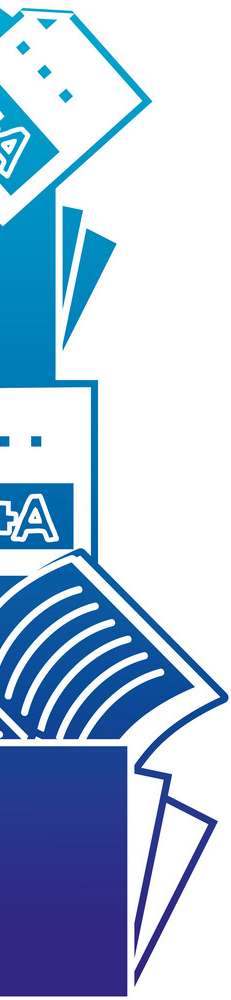 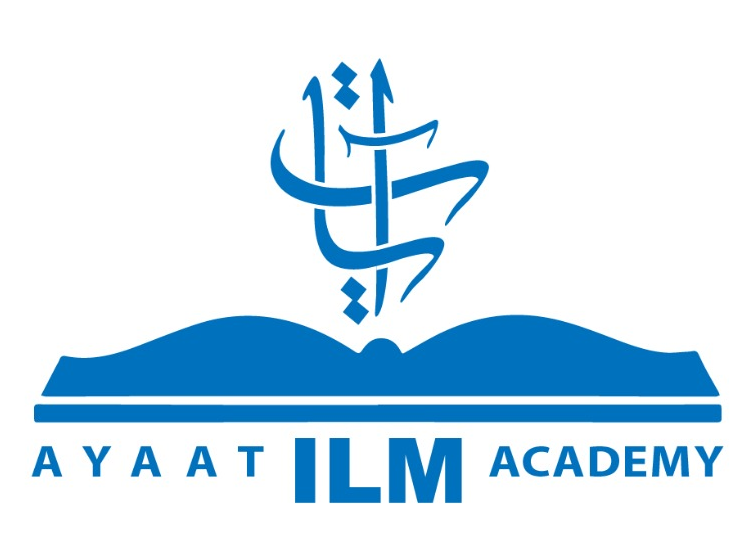 سورة النبأ
أكاديمية آيات للعلوم الإسلامية
غريب الألفاظ:
من مقاصد السورة:
من فوائد السورة:
أكاديمية آيات للعلوم الإسلامية      www.ayaatacademy.ca
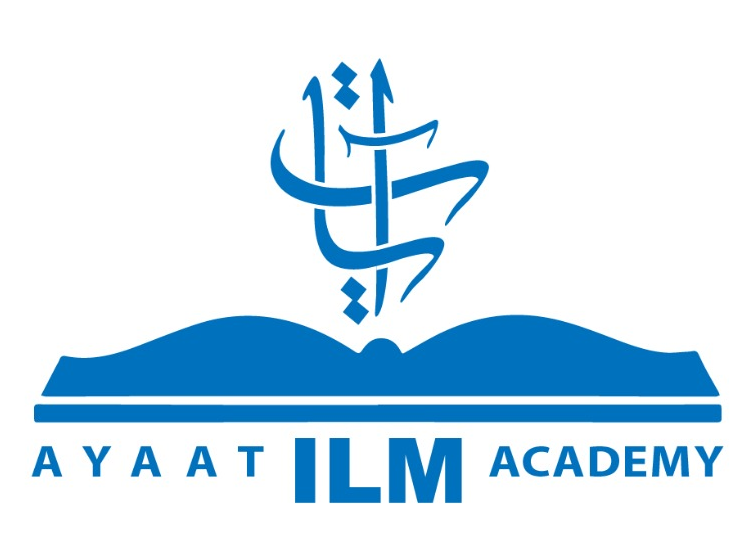 سورة النبأ
أكاديمية آيات للعلوم الإسلامية
غريب الألفاظ:
﴿النَّبَأِ الْعَظِيمِ﴾ يَعْنِي: «الْقُرْآنَ» 				﴿أَزْوَاجًا﴾ أي أصنافاً.		
﴿سُبَاتًا﴾ أي راحة، وأصله التمدّد. 			﴿لِبَاسًا﴾ أي ستراً لكم. 
﴿الْمُعْصِرَاتِ﴾ السحائب. 				﴿أَلْفَافًا﴾ أي ملتفة. 
﴿بَرْدًا﴾ أي يُبَرِّدُ حَرَّ السَّعِيرِ عَنْهُمْ. 			﴿إلَّا حَمِيمًا﴾ أي حارّاً. 	
﴿وَغَسَّاقًا﴾ أي صديداً. 				 	﴿وِفَاقًا﴾ أي وفاقاً لأعمالهم. 
﴿مَفَازًا﴾ أي نجاة، أي موضع فوز ونجاة. 		 	﴿حَدَائِقَ﴾ بساتين نخل، الواحدة حديقة. 
﴿وَكَوَاعِبَ﴾ أي نساء كَعَبَت ثُدِيُّهنّ. 			﴿دِهَاقًا﴾ أي مُتْرَعة ملأى. 
﴿عَطاءً حِسَابًا﴾ أي كثيراً. وقيل: كافيا. 		 	﴿صَفًّا﴾ أي صفوفاً.
أكاديمية آيات للعلوم الإسلامية      www.ayaatacademy.ca
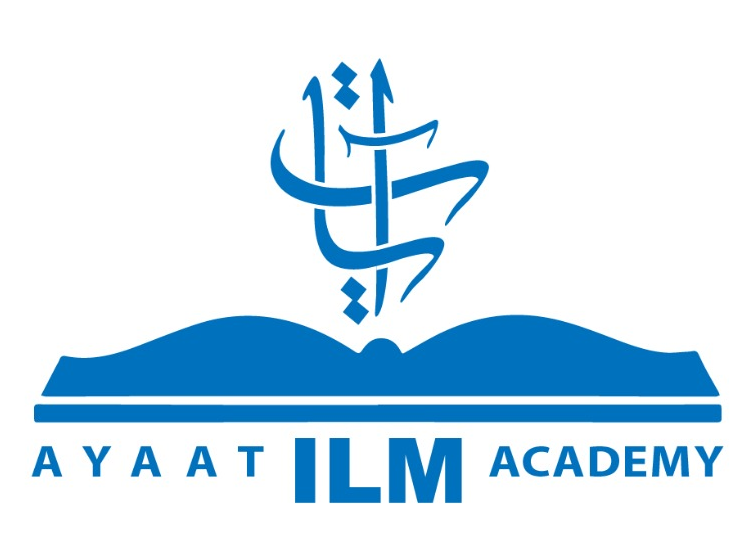 سورة النبأ
أكاديمية آيات للعلوم الإسلامية
من مقاصد الآيات:
إثبات البعث والجزاء بالأدلة والبراهين.
من فوائد الآيات:
إحكام الله للخلق دلالة على قدرته على إعادته.
الطغيان سبب دخول النار.
مضاعفة العذاب على الكفار.
فضيلة التقوى وعظم ما أعد الله -U- لأهلها. 
وجوب تعظيم الله -I- حق تعظيمه.
أكاديمية آيات للعلوم الإسلامية      www.ayaatacademy.ca